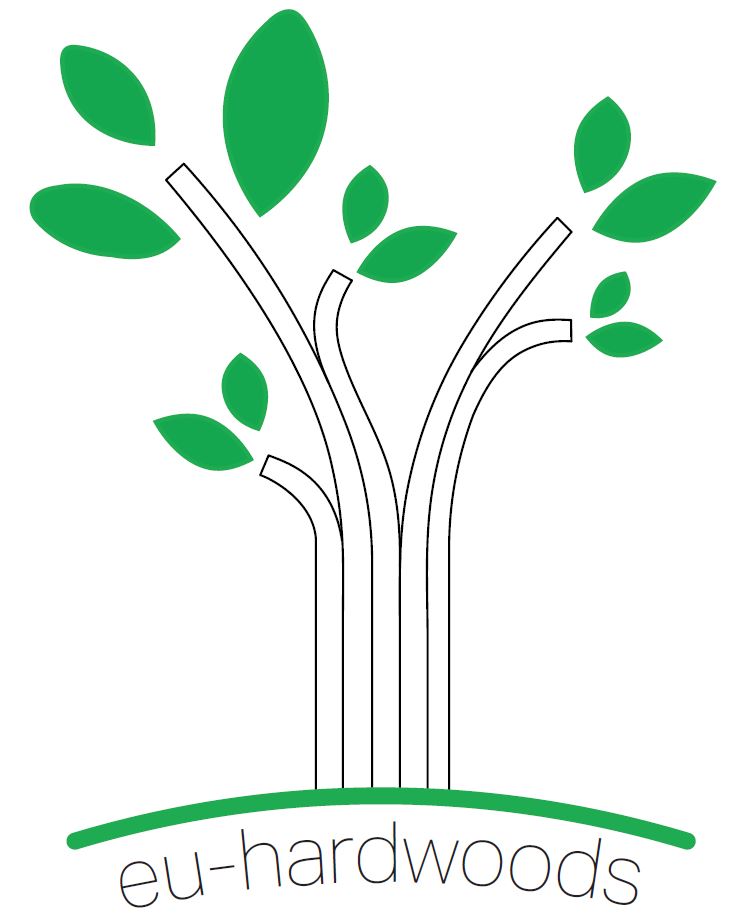 EU HARDWOODS
Progress report from UL FGG – Freiburg meeting

Goran Turk (UL FGG)
Mitja Plos (UL FGG)
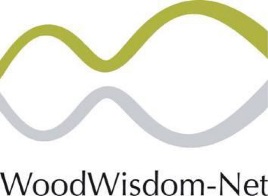 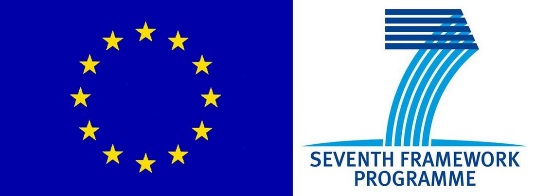 TESTING PLAN

Expand the data with visual, non-destructive and destructive data for single lamellas
Within the EU Hardwoods project tension tests will be done
Later bending tests on single lamellas and
Tension tests on finger joints
Glulam bending tests
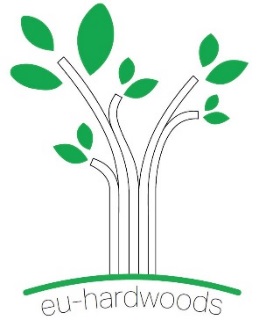 FURTHER TESTING - Material

Beech wood (Fagus sylvatica) from Slovenia
200 logs from sawmill GG Novo Mesto d.d.
Minimal length 4 m
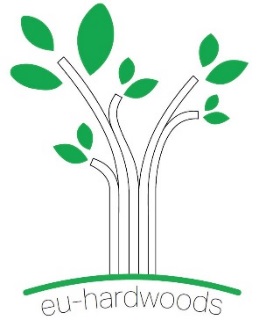 FURTHER TESTING - Sample

4 pieces from each log = 800 pieces
Dimensions: 24 mm x 120 mm
200 pieces for tension tests on single lamellas (EU Hardwood)
200 pieces for bending tests on single lamellas
400 pieces for the production of fingerjoints
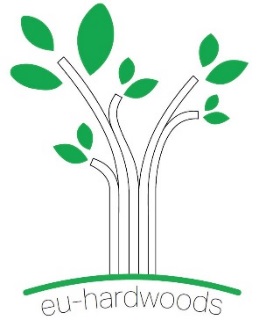 FURTHER TESTING – NDT + Destructive tests

Log grading (EN 1316-1)
Visual grading (DIN 4074-5, KAR, BS 5756)
Longitudinal Eigen frequency (laser, accelerometer, microphone)
Transvers Eigen frequency (laser, accelerometer, microphone)
Speed of ultrasound and damping of ultrasound
Edgewise and flatwise bending MOE and tension MOE on all boards
Destructive testing
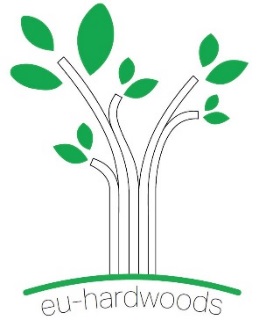 DISSEMINATION

Web page is being update promptly; all collected data will be added next to the presentation area
FVA presented a paper at the International Scientific Conference on Hardwood Processing in Quebec City
HFA presented the project at the Woodwisdom seminar
Template for the report will be provided by FCBA and it will be edited by UL
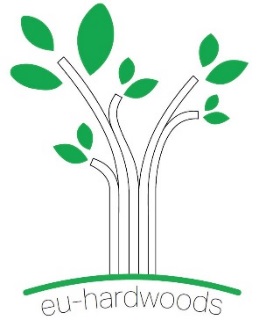 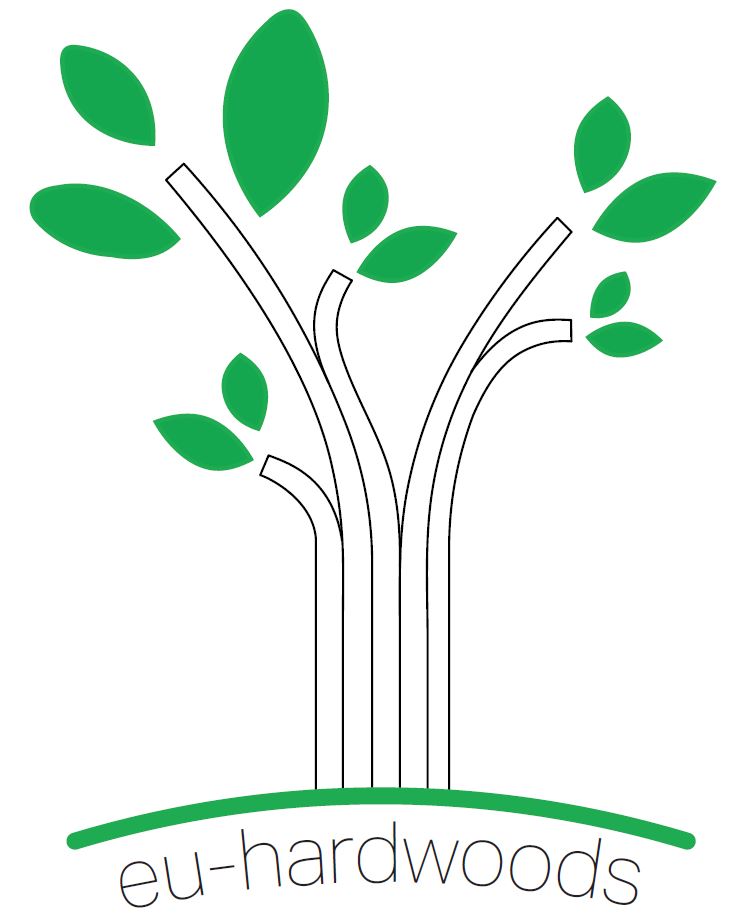 Thank you.

eu-hardwoods.eu

goran.turk@fgg.uni-lj.si
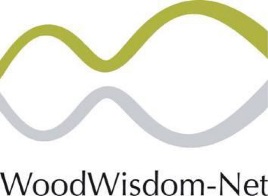 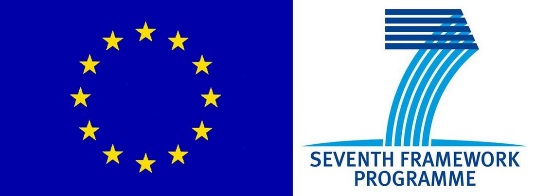